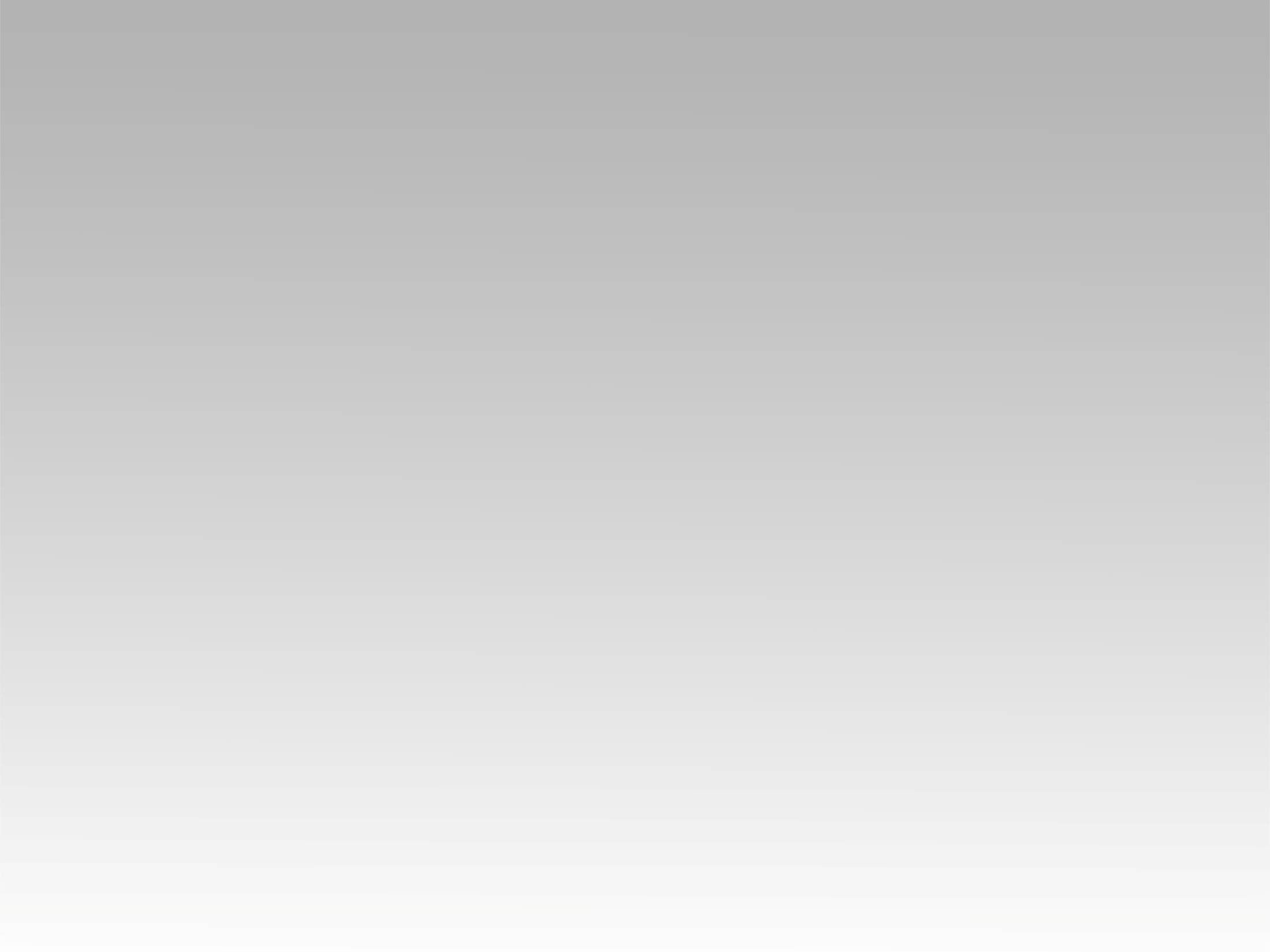 ترنمية 
مبارك الملك الآتي
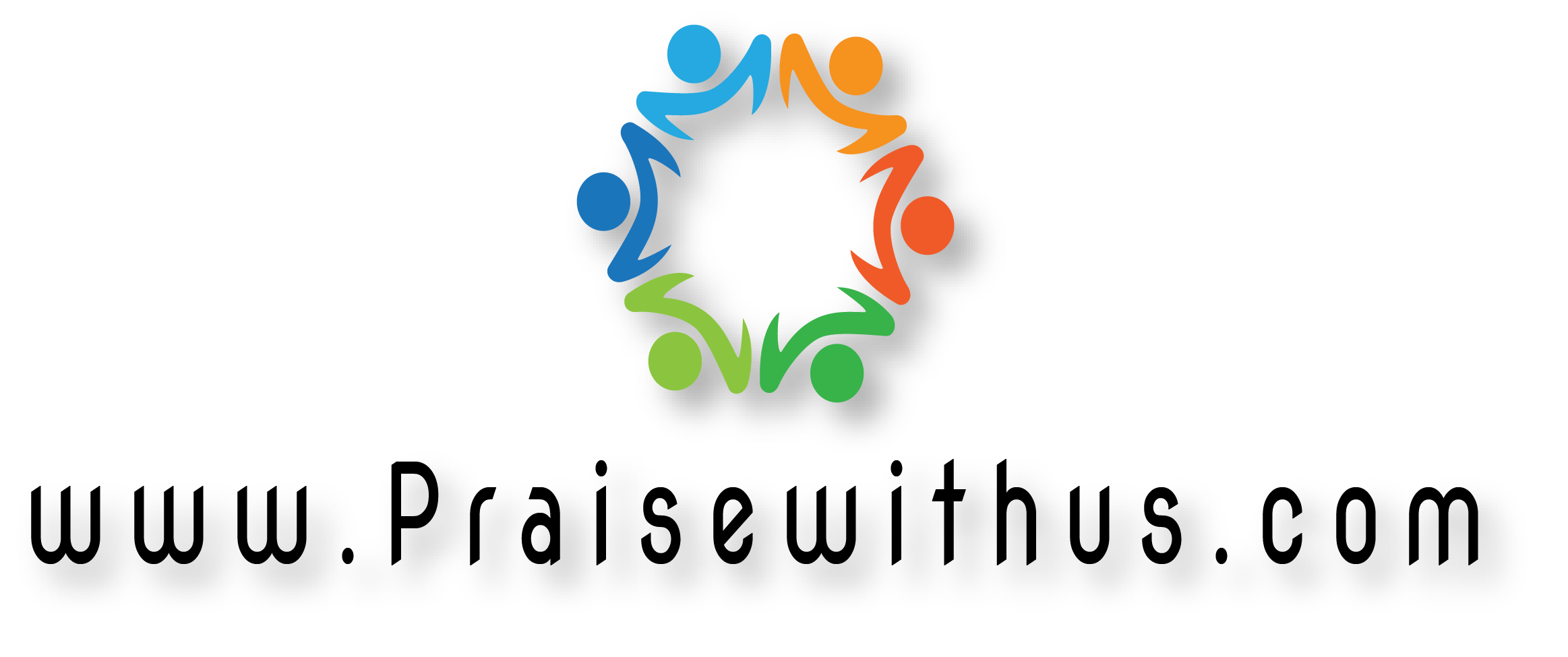 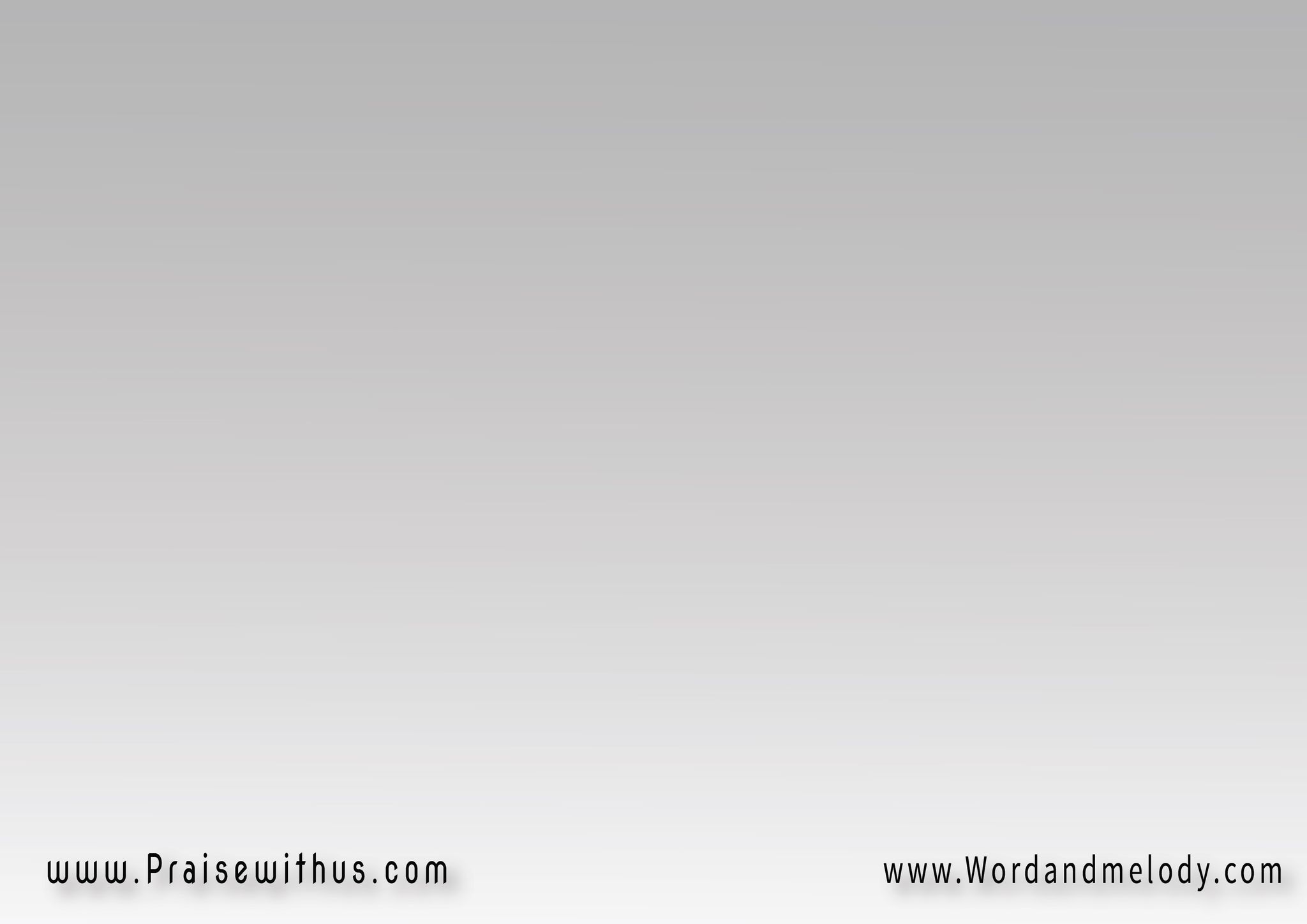 )مبارك الملك 
الآتي باسم الرب(2
)سيأتي سيأتي قريباً 
سيأتي سيأتي سريعاً2(
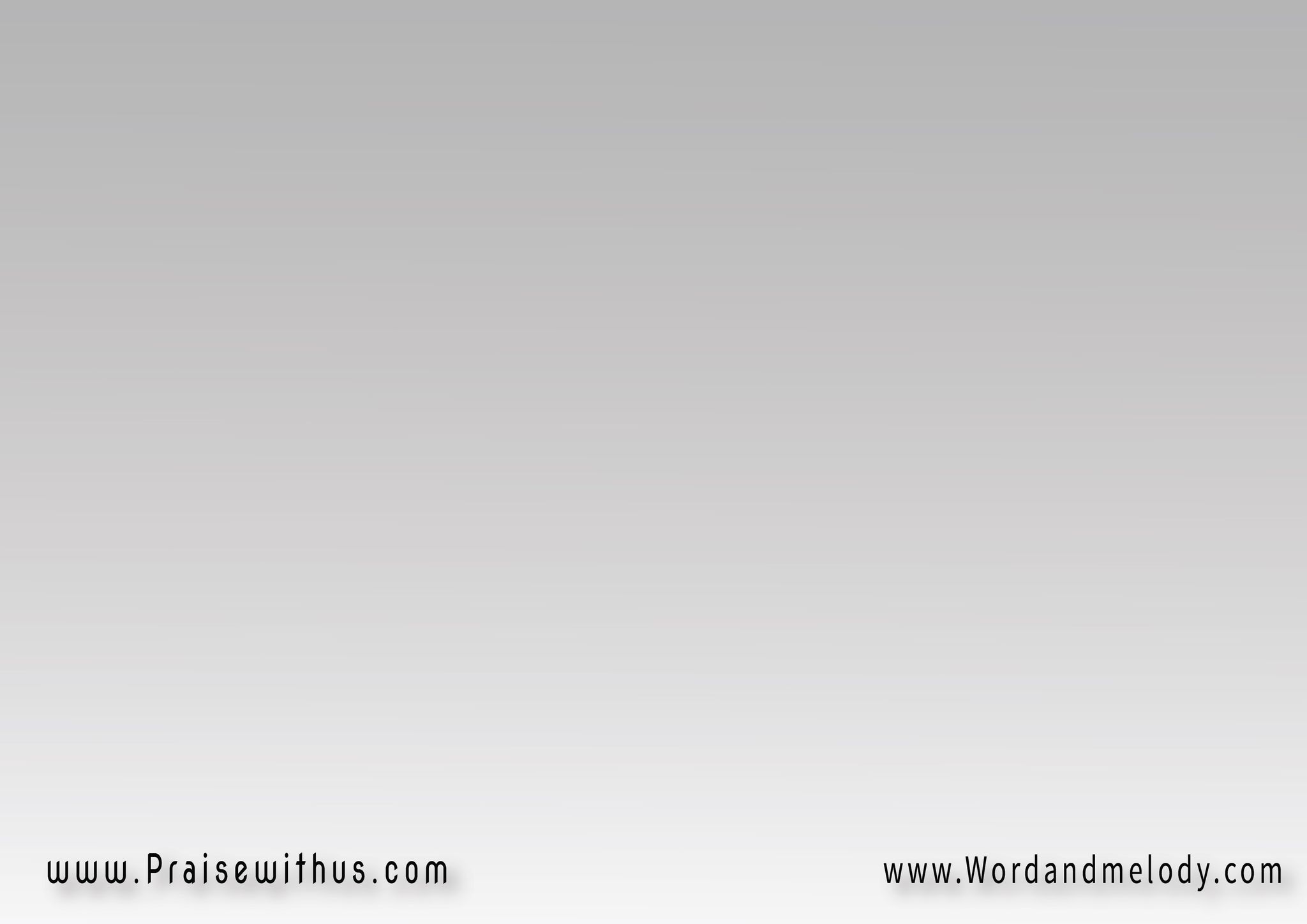 )مبارك الملــــك 
الآتي باسم الرب(2
)سيملك سيملك علينا 
   سيملك سيملك علينا 2(
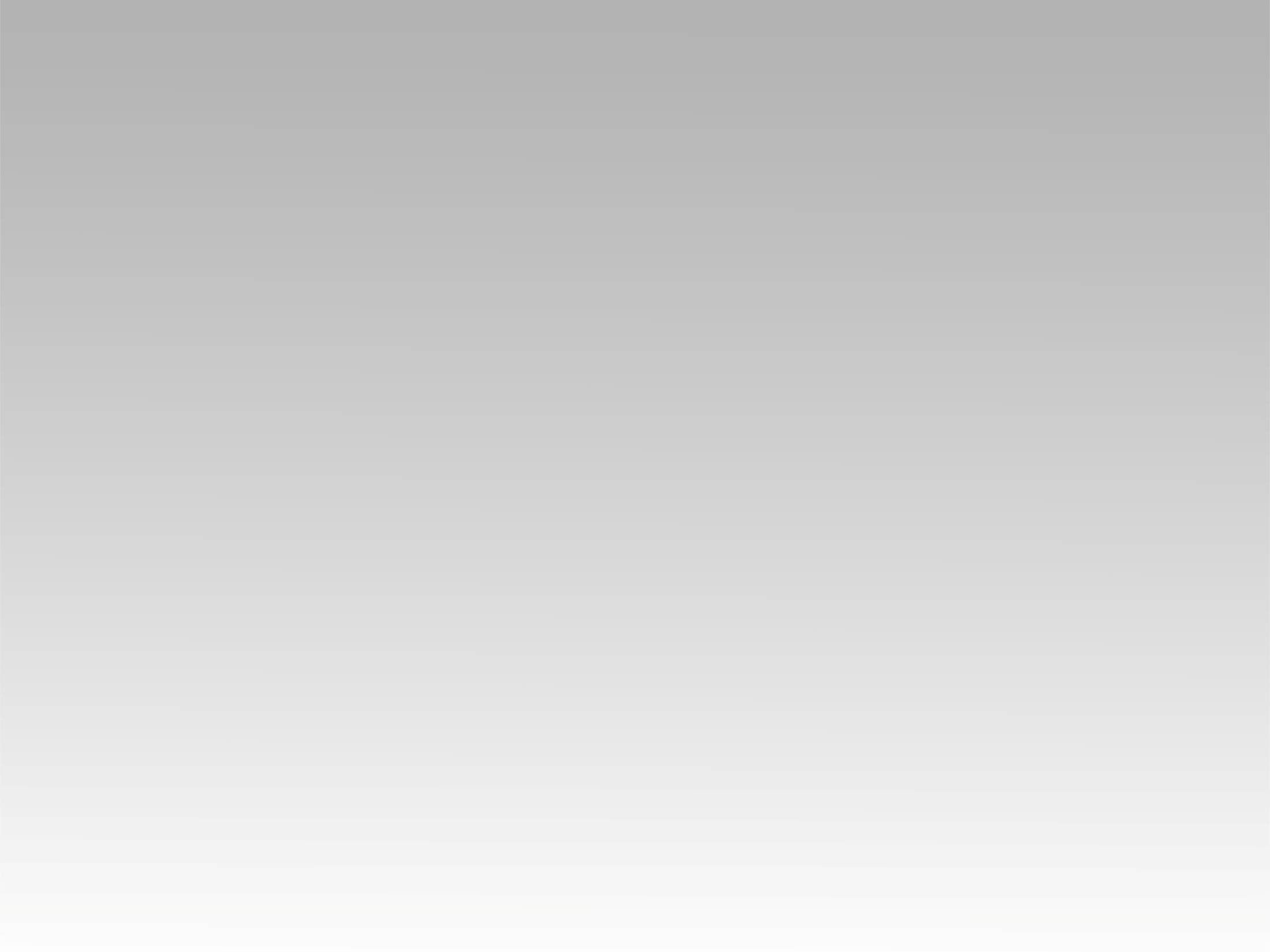 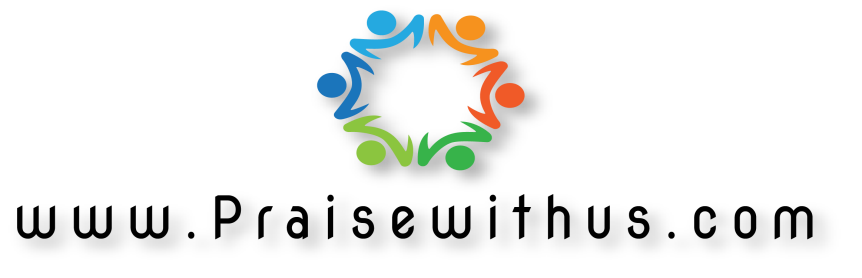